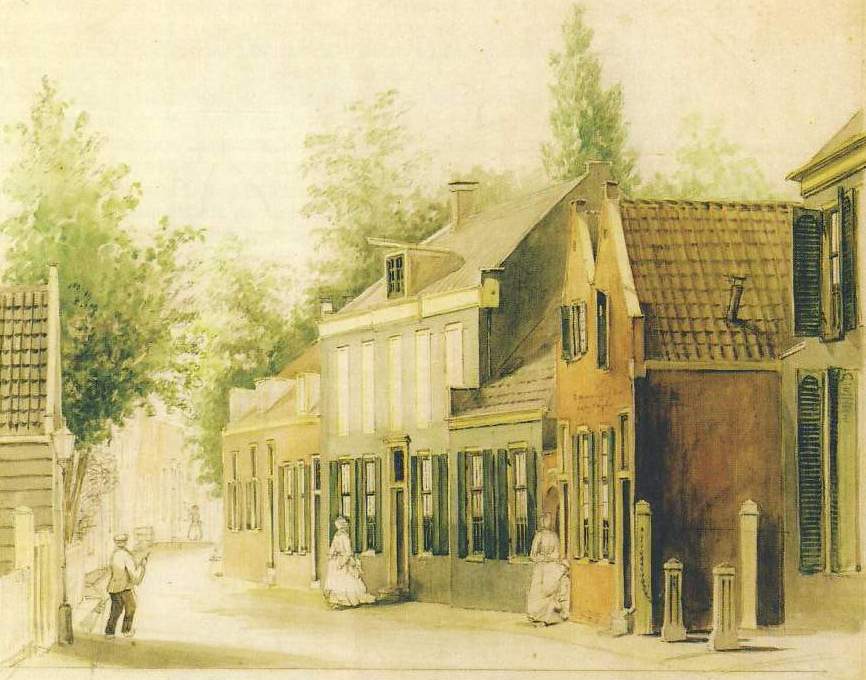 AGENDA  ALV HKL – 27 maart 20251. Opening (19.30 uur)2. Vaststelling agenda3. Mededelingen van het bestuur4. Verslag van de Algemene Ledenvergadering van     21 maart 20245. Bestuurswijzigingen:     benoeming voorzitter, secretaris, penningmeester6. Jaarverslag 2024 7. Financieel verslag 2024 en begroting 2025;      rapportage kascommissie en benoeming nieuw     lid kascommissie, voorstel prijsverhoging7. Rondvraag8. Sluiting (uiterlijk 20.15 uur)
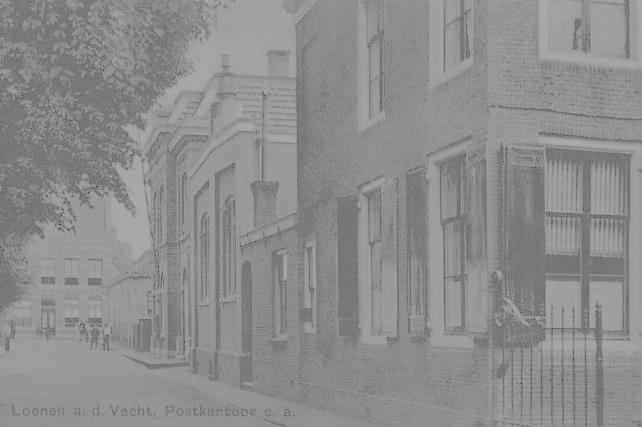 Aftreedschema bestuur2025 – Bert IJpeij (verkiesbaar, voorzitter)2025 – Fred Nieuwesteeg (verkiesbaar, secretaris) 2025 – Kobus Hennipman(verkiesbaar, penningmeester)  2027 - Ingrid Groenewegen          - Micha Cluysenaer          - Janneke Kolijn            (aftredend, herkiesbaar)
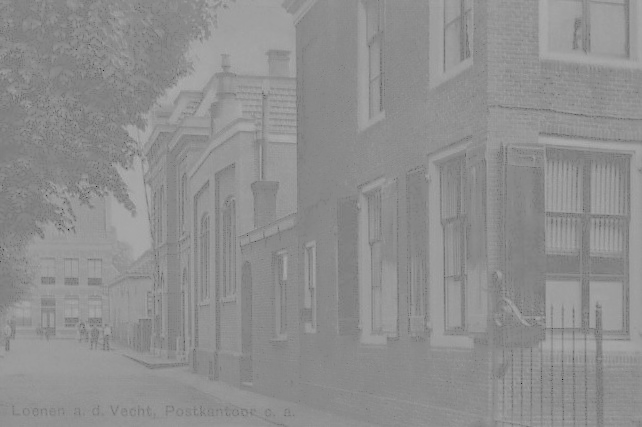 Bestuursleden 2025Bert IJpeij                	: voorzitterKobus Hennipman	: penningmeesterFred Nieuwesteeg   	: secretarisMicha Cluysenaer     	: bestuurslidIngrid Groenewegen	: bestuurslidJanneke Kolijn           	: bestuurslid
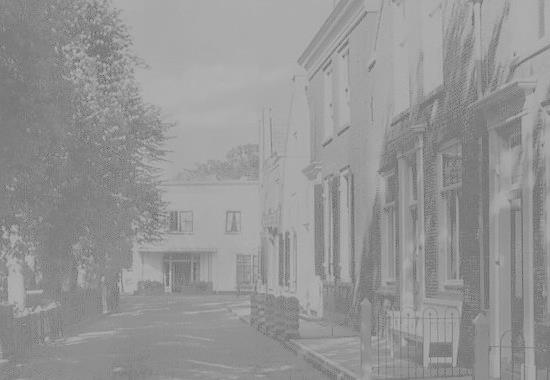 SamenwerkingBinnen het kader Stichtse Vecht is samenwerking met de Historische Kringen van Breukelen en Maarssen, het Regionaal Historisch Centrum en de gemeente belangrijk